Origin of Vertebrates:
Since the inception of evolutionary con­cept that living organisms trans-mutated through the ages, the question of searching the ancestry of vertebrates has become a central problem in Biology. Extensive work has been done on this particular problem. The greatest difficulty confronting the workers on this line is the lack of good fossil records of their earli­er representatives.
Many non-chordates have been brought to the forefront in unraveling the vertebrate evolution. It will not be an exag­geration to point out that almost all the non- chordate phyla have been suggested that hold the key of vertebrate evolution.
Biological Organisation:
The chordates constitute a very large group which includes the invertebrate chor­dates and vertebrates. They possess some identifying features. These features are again repeated to draw parallelism between the vertebrates and the non-chordates in the phylogenetic discussion of the vertebrates.
These features :
     Body is bilaterally symmetrical.
. A dorsal tubular nerve cord is present. The anterior part becomes specialised into a brain in the vertebrates.
 Notochord is present at least in some stage of life-history.
 The pharynx is perforated by gill-slits.The coelom is enterocoelous in origin.
Cephalization is well-marked.Metamerism is present.
 A pulsating organ or heart is present in the ventral side of the body.
Branchiostoma ancestry:
The theory of the origin of vertebrates from Branchiostoma appears to be convincing, because it fulfils the theoretical definition of a typical chordate organisation. Special emphasis has been put on the presence of notochord, dorsal tubular nerve cord and the pharyngeal gill-slits.
For this reason it was believed that Branchiostoma has channelized the line of vertebrate evolution .
Both of them possess the following common characteristics
V’-shaped myotomes.
Oral hood.
 Continuous dorsal fin.
Velum and velar tentacles.
Endostyle.
Ancestry of Vertebrates:
Similarities existing between some non­-chordates and the chordates have led to the enunciation of several theories on the origin of vertebrates
. All these theories postulate that the vertebrates originated either directly from some non-chordates or through the interven­tion of some invertebrate chordates.
Coelenterate theory:
Masterman (1897) has advocated that the bilateral symmetry and the triploblastic condition of the earlier stages of Branchiostoma have been derived from some round coelenterates. Such an idea has yiel­ded no solution to the problem.

The coelen­terates stand at a very lower level of metazoan grade of organisation and the attempt to advocate the emergence of the chordates directly from such a slowly organised group seems to be unjustified
Nemertean worm theory:
The idea of the origin of the chordates from the nemertean worm was advanced by Hubrecht in 1887. He put forward the follow­ing arguments in support of his contention.
These are:
The long proboscis with its sheath in nemertean worm can be regarded as the primal source of the notochord.
 The lateral blood vessels of the nemertean worm have shifted their positions to become the dorsal and ventral vessels of the chordates.
Few apertures in the nemertean worm are compared with the gill-slits.
 The mode of development of the photo­sensitive cells is similar.
Remarks:---All the points of homology cannot be proved by scientific studies. Because of the lack of evidences and of the existence of wide struc­tural diversities, the nemertean worm concept on the origin of chordate cannot be approved.
The probable line of ancestry is as follows:
Limulus à Eurypterids à Ostracoderms
Patten wanted to show striking similari­ties between the heart and the arterial system of Limulus and the vertebrates. 
The fused cephalothoracic ganglionic mass of arachnid is comparable to the brain and cranial nerves of vertebrates. The ‘endocranium’ (sternum which protects the central ganglionic nerve complex) of Limulus resembles the primitive vertebrate cranium.
Special sense organs, specially the eyes, are comparable. 
Gaskell has carried the theory to the extreme by assuming that the original digestive system of arachnid has been converted into the nervous system of the vertebrates and the digestive system has been formed anew. 
The eurypterids and the ostracoderms have many superficial similarities, particularly in the general arrangement of the plates and head
Echinoderm theory:
Of all the theories discussed so far, the Echinoderm theory on the origin of chordates needs consideration. Many investigators have put forward the following evidences from various considerations to establish the view that the chordates have originated directly from the echinoderms:
Anatomical evidences:
The most impor­tant anatomical similarity lies in the presence of mesodermal skeleton in both the echino­derms and chordates. The nervous system in hemichordates resembles very closely that of the echinoderms. In both the cases the ner­vous layer is present at the basal part of the epidermis.
Embryological evidences:
The Tornaria larva of Balanoglossus and the larvae of Echinodermata exhibit close similarity (Fig. 4.5). Because of the resemblances, Johannes Muller and Bateson suggested that the Tornaria larva and the Dipleurula larva have evolved from a common ancestral source.
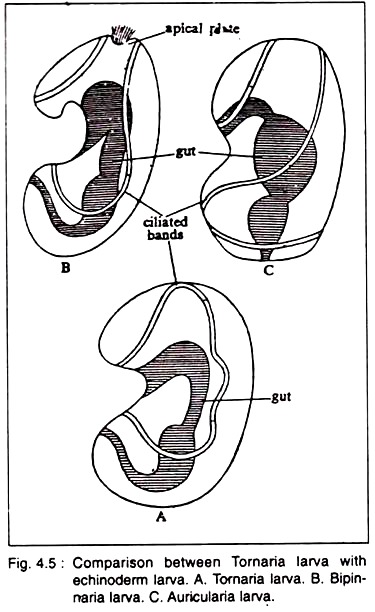 Palaeontological evidences:
The most primitive echinoderms recorded in the geo­logical history are that of Cambrian and Ordovician Carpoid echinoderms
. Torsten Gislen (1930) assumed that the Carpoid echino­derms might have evolved from tornaria-like creatures which have begun to settle down to lead a sedentary life. The water vascular sys­tem might have developed out of the ciliated grooves of the tornaria-like forms.
It has also been claimed that, in the lower Silurian, one of the Carpoid echinoderms had the calyx per­forated by a series of 16 small apertures. 
These apertures are compared with the gill-slits of Branchiostoma. The carpoid echinoderms constitute a very divergent group and some forms also show a superficial similarity with some pteraspid ostracoderms.
R. P. S. Jeffries published a book in 1986 — The Ancestry of Vertebrates. In this book he proposes that vertebrates and other living deuterostomes each originated from a palaeo­zoic fossil group — the calcichordates, which T. Gislen (1930) considered as echinoderms but R. P. S. Jeffries contends that they are chordates
Biochemical evidences
The phylogenetic relationship between the echinoderms and the chordates has been shown by biochemical studies also
. Most of the non-chordates con­duct energy transfer with arginine phosphate, but ophiuroids, cephalochordates, ascidians and vertebrates use creatine phosphate. 
The hemichordates and echinoids use both argi­nine phosphate as well as creatine phosphate.
J. Needham (1932) has shown the presence of phosphogen as the phosphorus-carrier in the echinoderms and chordates. Wilhelmi (1942) has shown the affinity between the two groups by serological tests. 
All these isolated bio­chemical studies put weight on the concept of derivation of the chordates from the echino­derms.
Ancestry of Chordates
None of the theories except the echino­derm theory has received attention, no matter how skilfully the theories have been presen­ted.
 Neither annelids nor arthropods can be regarded as the ancestral form of the chor­dates. An effort to derive a highly specialised group from another highly modified one can never be logical.
The natural tendency upper­most today is the recognition of a true rela­tionship between echinoderms and chordates, because the ancestral garment, according to many workers, fits well upon the group.
Attempts have been made to solve the prob­lem from the following angles:
a). Consideration of relationship in larval organisation.
b)Evidences deriving from the morphologi­cal studies.
c)Supports from the biochemical experi­mentations.
d.) By comparing fossil echinoderms with the fossil chordates.
By setting aside the controversies on this issue, it is accepted by many that the dynamic larval forms of echinoderms hold the key of chordate ancestry. Many workers incline to follow Garstang’s view that the free-swimming auricularian larva by paedomorphosis has given origin to the chordates.
But no convinc­ing evidence is ready at hand to explain the process of such transformation. Barrington (1965) and many other workers do not accept the emergence of the chordates directly from the echinoderms. 
According to Barrington the members of the Deuterostomia (Echinodermata, Pogonophora, Invertebrate chordates and Vertebrata) have originated from a com­mon ancestor (Fig. 4.7) having:
i. Bilaterally symmetrical body,
ii. Sessile or semi-sessile habit,
iii. Tripartite body and coelom,
iv. Coelom with coelomopores,
v. External food collection and
vi. Ciliated larval form.
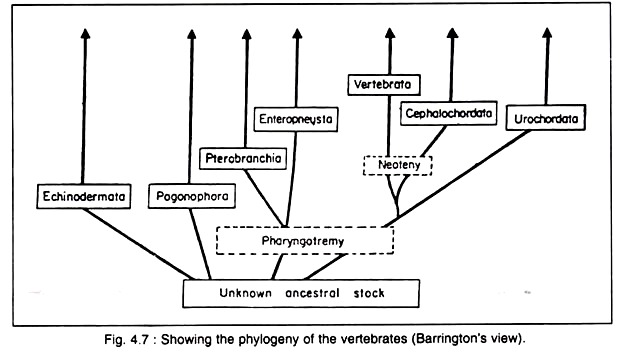